COMMON BIRDS ofKACHEMAK BAY
American Crow
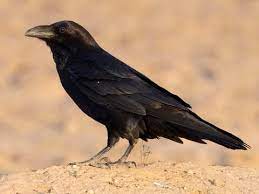 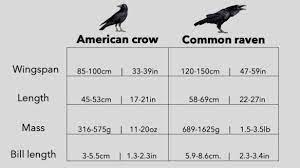 Bald Eagle
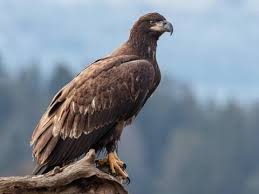 Peregrine Falcon
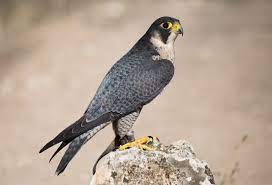 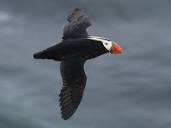 Tufted Puffin
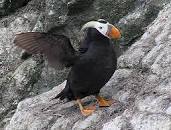 Horned Puffin
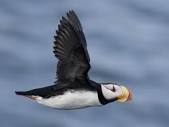 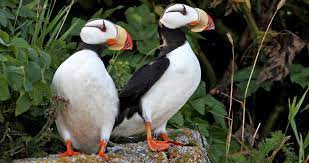 Mallard
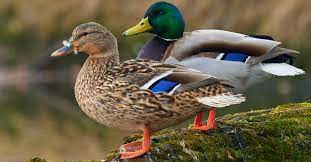 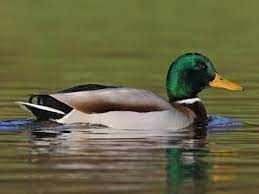 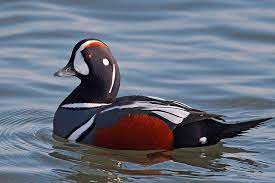 Harlequin Duck
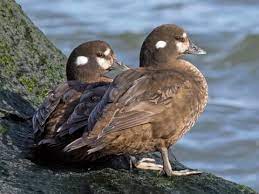 Common Goldeneye
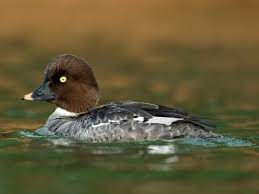 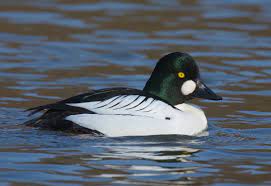 Barrow’s Goldeneye
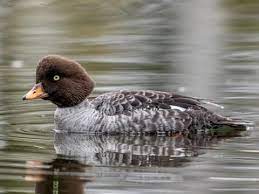 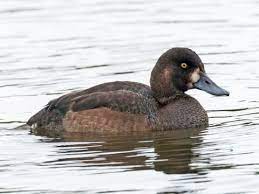 Greater Scaup
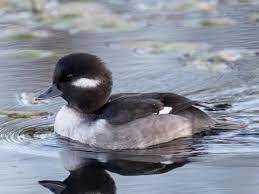 Bufflehead
American Widgeon
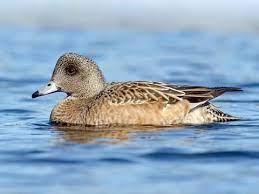 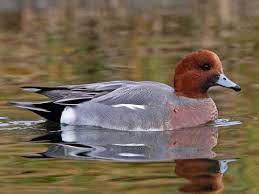 Northern Pintail
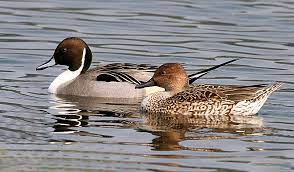 Long-tailed Duck
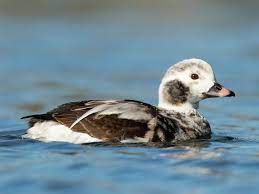 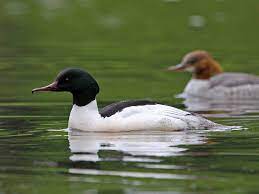 Common Merganser
Red-breasted Merganser
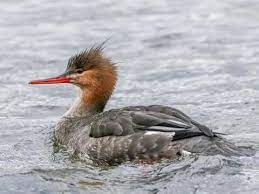 Black Scoter
White-winged Scoter
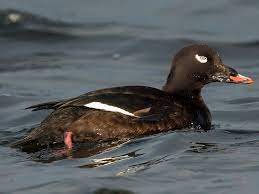 Surf Scoter
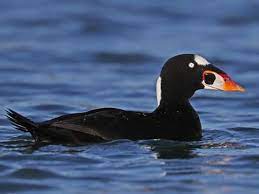 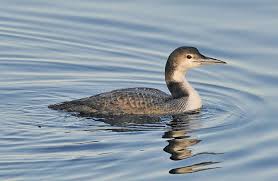 Common Loon
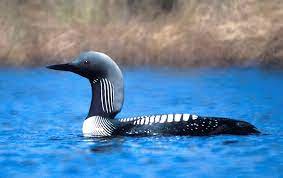 Pacific Loon
Red-throated Loon
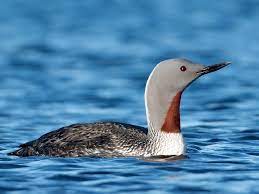 Yellow-billed Loon
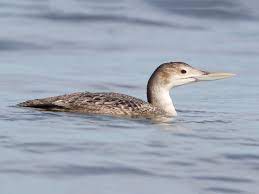 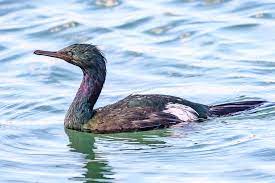 Pelagic Cormorant
Double-crested Cormorant
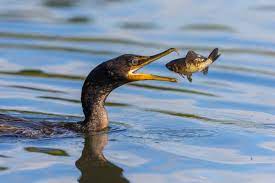 Red-necked Grebe
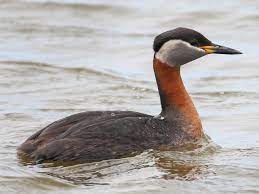 Horned Grebe
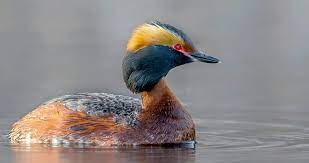 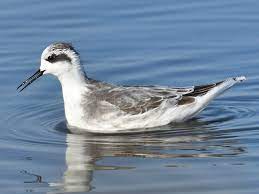 Red-necked Phalarope
Black Oystercatcher
Marbled Murrelet
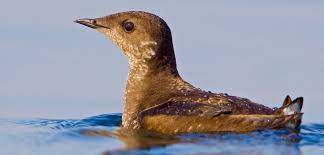 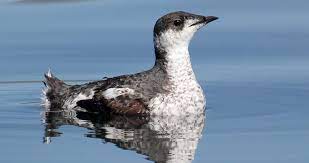 Ancient Murrelet
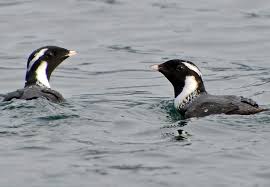 Kittlitz’s Murrelet
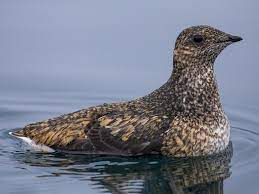 Song Sparrow
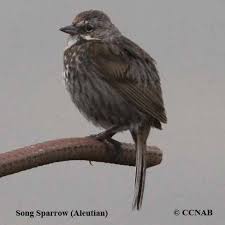 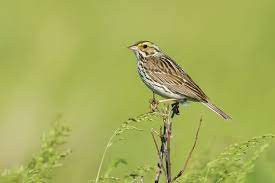 Savannah Sparrow
Glaucous-winged Gull
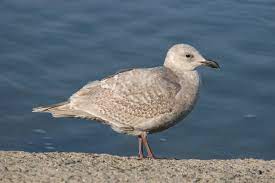 Herring Gull
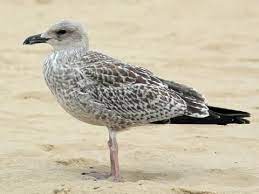 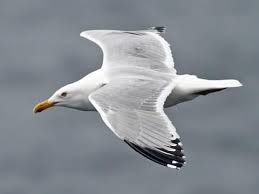 Cook Inlet Gull [hybrid]
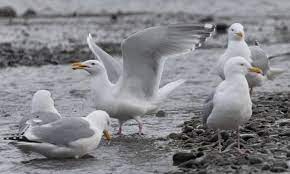 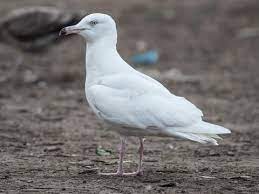 Glaucous Gull
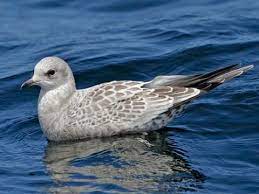 Short-billed Gull [Mew}
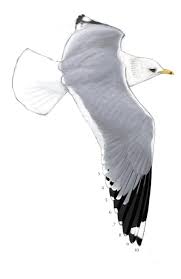 Bonaparte’s Gull
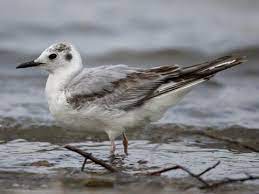 Black-legged Kittiwake
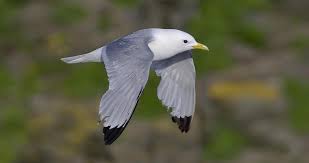 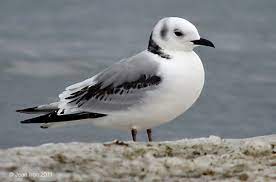 Belted Kingfisher
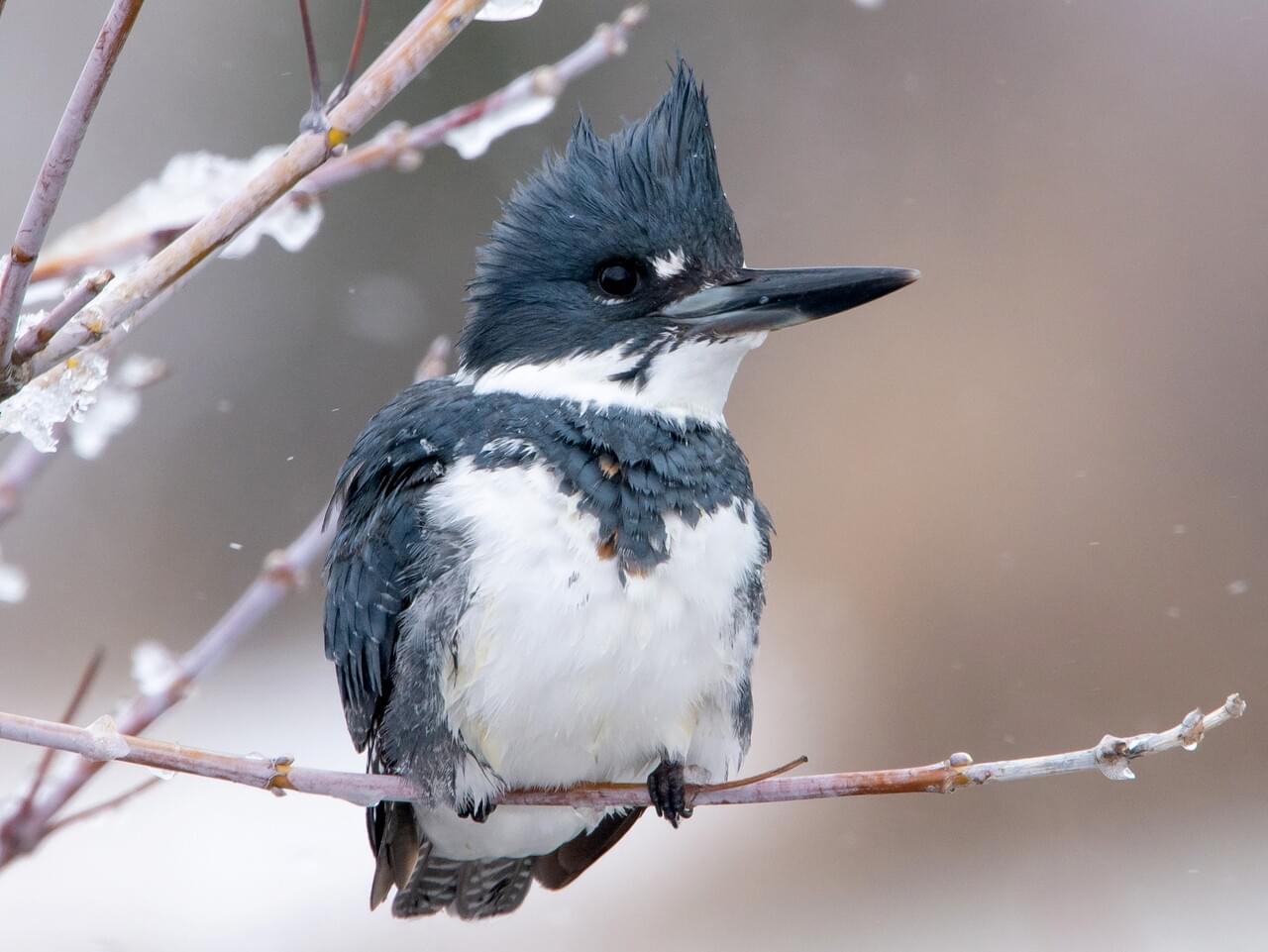 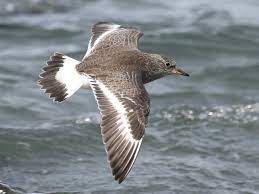 Surfbird
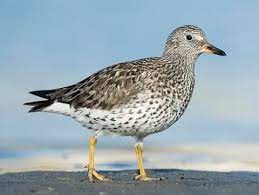 Black Turnstone
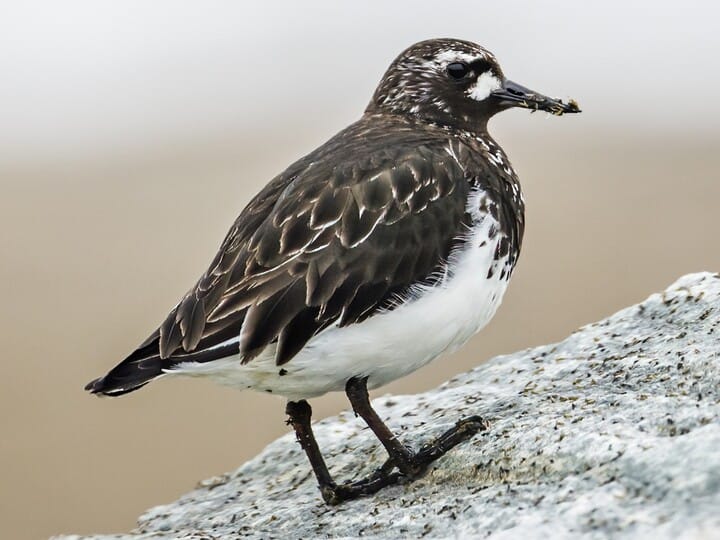 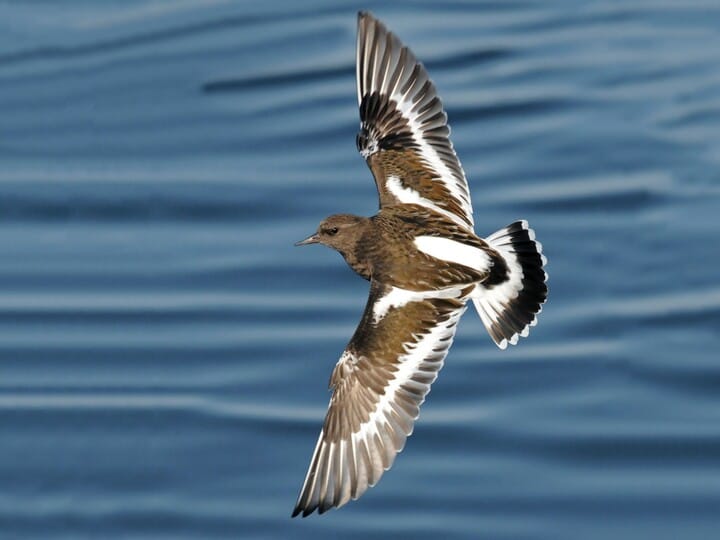 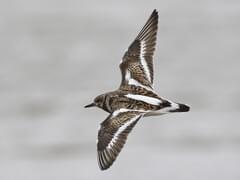 Ruddy Turnstone
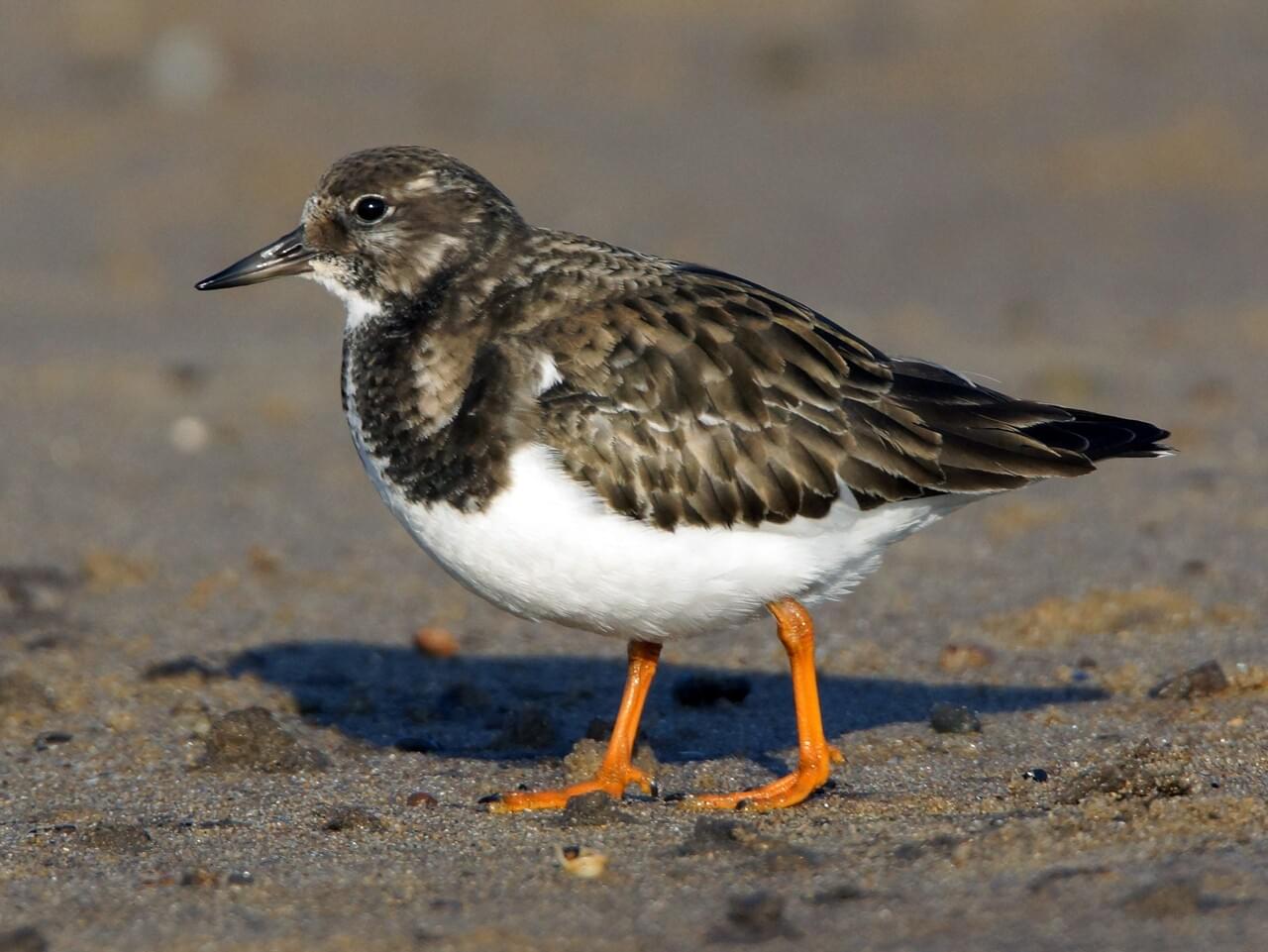 Rock Sandpiper
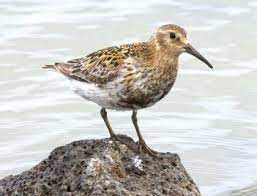 Black-bellied Plover
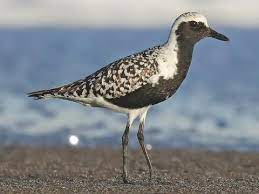 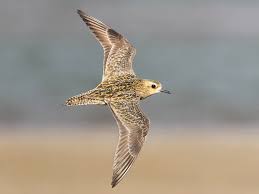 Pacific Golden Plover
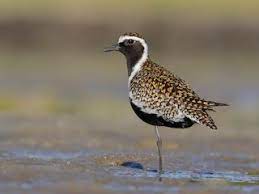 Dunlin
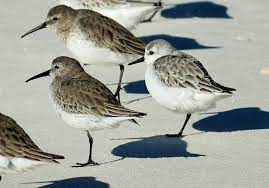 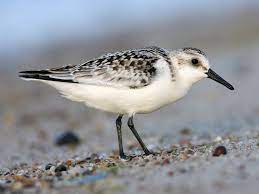 Sanderling
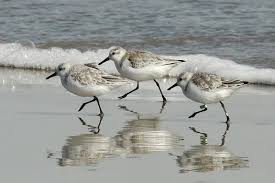 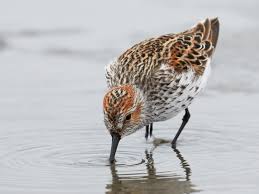 Western Sandpiper
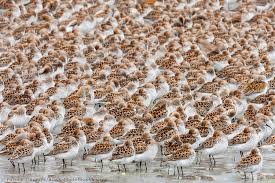 Least Sandpiper
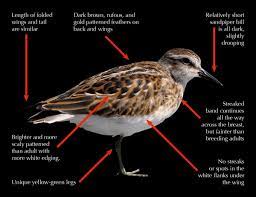 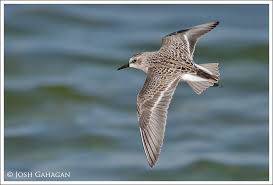 Semipalmated Sandpiper
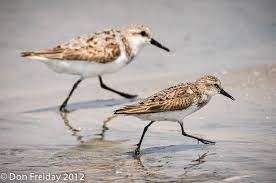 Pectoral Sandpiper
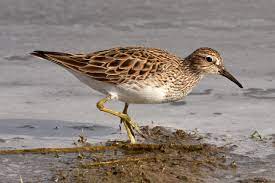 Whimbrel
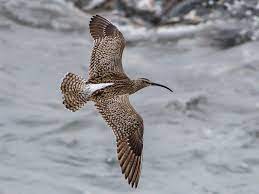 Dowitcher [Short/Long-billed]
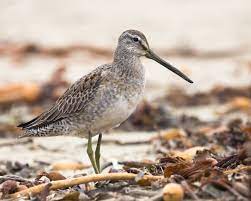 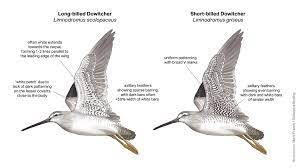 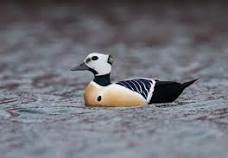 Eiders
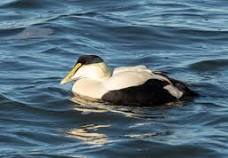 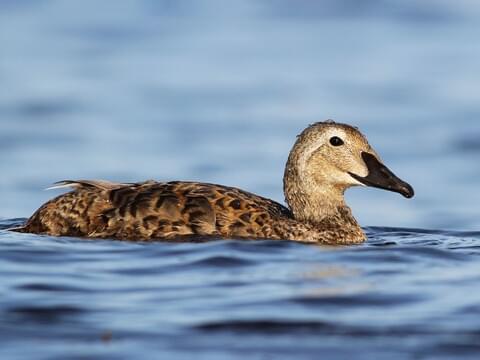 QUESTIONS AND COMMENTS?
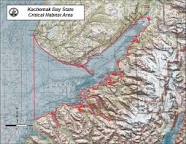